Centro de
Formación y
Capacitación
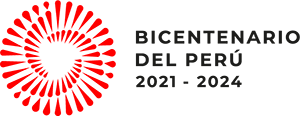 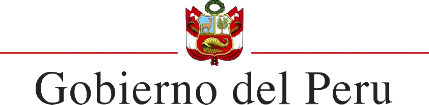 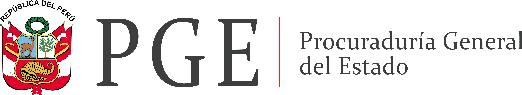 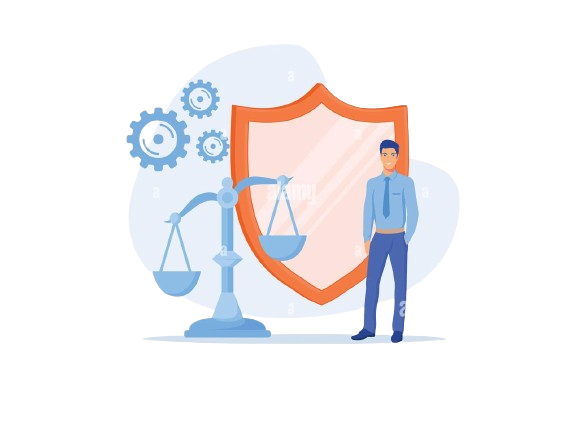 SEMINARIO DE ARBITRAJE
III SESIÓN – Proceso arbitral
Centro de
Formación y
Capacitación
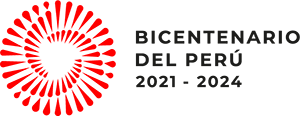 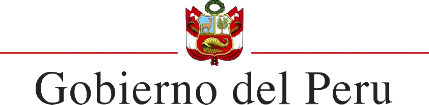 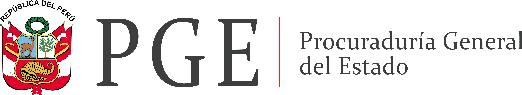 PROCESO ARBITRAL
Audiencia de conciliación, determinación de puntos controvertidos
2
Centro de
Formación y
Capacitación
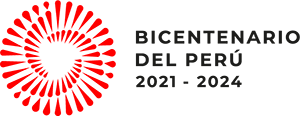 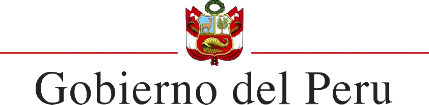 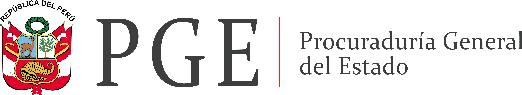 ACTUACIONES ARBITRALES
LIBERTAD DE REGULACIÓN  (ART. 34° LA)

Las partes podrán determinar libremente las reglas a las que se sujeta el tribunal arbitral en sus actuaciones. A falta de acuerdo o de un reglamento arbitral aplicable, el tribunal arbitral decidirá las reglas que considere más apropiadas teniendo en cuenta las circunstancias del caso.
Si no existe disposición aplicable en las reglas aprobadas por las partes o por el tribunal arbitral, se podrá aplicar de manera supletoria, las normas de la LA. Si no existe norma aplicable en la LA, el tribunal arbitral podrá recurrir, según su criterio, a los principios arbitrales así como a los usos y costumbres en materia arbitral.
El tribunal arbitral podrá, a su criterio, ampliar los plazos que haya establecido para las actuaciones arbitrales, incluso si estos plazos estuvieran vencidos.
3
Centro de
Formación y
Capacitación
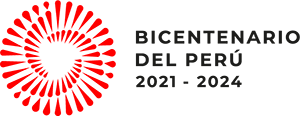 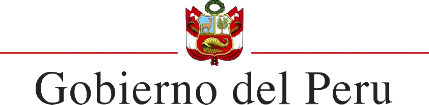 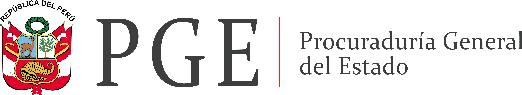 SOLICITUD DE ARBITRAJE
Es el documento mediante el cual una parte pone en conocimiento de la otra su decisión de acudir a la vía arbitral para resolver las controversias surgidas entre ellas.

Forma de presentación 

Arbitraje institucional : Ante el centro de arbitraje, conforme a lo establecido en su reglamento.
Arbitraje Ad Hoc: Se cursa la solicitud directamente a su contraparte.
Arbitraje SNA:  Se presenta solicitud al OSCE.
4
Centro de
Formación y
Capacitación
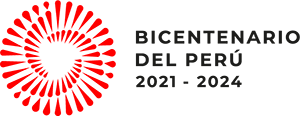 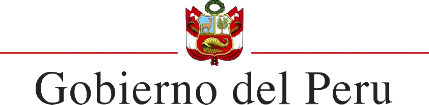 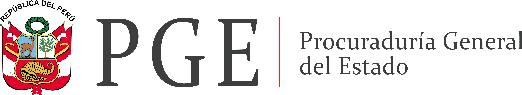 CONTENIDO DE LA SOLICITUD DE ARBITRAJE
La información de contacto de las partes y de sus representantes. 
Una descripción breve de la naturaleza y circunstancias de la controversia. 
Una declaración preliminar de las reclamaciones de la demandante y, si fuera posible, una estimación de su valor monetario. 
El contrato o cualquier acuerdo relevante y, en particular, el convenio arbitral bajo el cual se formulan las reclamaciones. 
Una referencia al convenio arbitral bajo el cual se formula cada reclamación, cuando las reclamaciones sean formuladas bajo más de un convenio arbitral. 
La designación del árbitro cuando corresponda y su información de contacto; o, solicitar que la controversia sea conocida por un árbitro único (en caso de un arbitraje institucional es designado por el centro de arbitraje – corte o consejo de arbitraje – y tratándose de arbitrajes ad hoc, es designado por el OSCE)
La propuesta sobre la sede, el idioma del arbitraje y las normas jurídicas aplicables. 
El comprobante de pago del derecho de presentación fijado por el arancel correspondiente. 
Si el demandante no cumple con estos requisitos, el Centro fija un plazo para que presente la información completa. 
Si el demandante no cumple con presentar la información requerida dentro del plazo conferido, la solicitud puede ser rechazada, sin perjuicio de la posibilidad de presentar una nueva solicitud. 
La solicitud debe presentarse en el idioma establecido en el convenio arbitral. A falta de acuerdo debe presentarse en castellano.
5
Centro de
Formación y
Capacitación
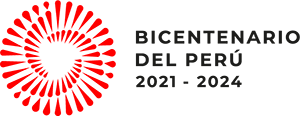 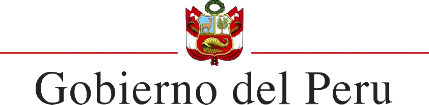 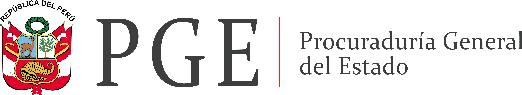 RESPUESTA A LA SOLICITUD DE ARBITRAJE
La información de contacto del demandado o los demandados y de sus representantes. 
Cualquier excepción u objeción (se pueden deducir hasta en la contestación de demanda). Las excepciones u objeciones al arbitraje cuya estimación impida entrar en el fondo de la controversia es resuelta al finalizar la etapa postulatoria y antes que se fijen los puntos controvertidos del proceso.
La posición sobre las declaraciones contenidas y las reclamaciones formuladas en la Solicitud. 
La designación de árbitro y su información de contacto, en los casos en que corresponda, o solicitar que la controversia sea resuelta por árbitro único.
La propuesta sobre la sede, el idioma del arbitraje y las normas jurídicas aplicables.  
Si el demandado tiene reclamaciones contra el demandante, debe señalarlas indicando una breve descripción de las circunstancias de la controversia, su estimación monetaria.
6
Centro de
Formación y
Capacitación
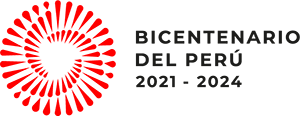 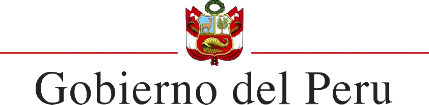 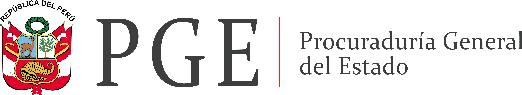 MATERIAS SUSCEPTIBLES DE ARBITRAJE
Nulidad de contrato.
Resolución de contrato.
Ampliación de plazo contractual.
Recepción y conformidad de la prestación.			30 días hábiles
Valorizaciones o metrados.
Liquidación de contrato 
Supuestos diferentes a los mencionados en el párrafo anterior, en cualquier momento anterior a la fecha del pago final.
Luego del pago final, las controversias solo pueden estar referidas a vicios ocultos en bienes, servicios u obras y a las obligaciones previstas en el contrato que deban cumplirse con posterioridad al pago final. En estos casos, el medio de solución de controversias se debe iniciar dentro del plazo de treinta (30) días hábiles conforme a lo señalado en el reglamento.
7
Centro de
Formación y
Capacitación
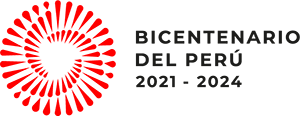 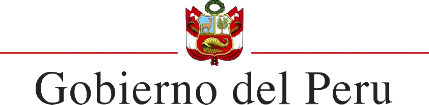 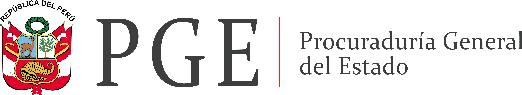 CONTENIDO DE LA DEMANDA Y CONTESTACIÓN (ART. 39°)
Dentro del plazo convenido por las partes o determinado por el tribunal arbitral y a menos que las partes hayan acordado algo distinto respecto del contenido de la demanda y de la contestación, el demandante deberá alegar los hechos en que se funda, la naturaleza y las circunstancias de la controversia y las pretensiones que formula y el demandado deberá establecer su posición respecto a lo planteado en la demanda.
Las partes, al plantear su demanda y contestación, deberán aportar todos los documentos que consideren pertinentes o hacer referencia a los documentos u otras pruebas que vayan a presentar o proponer.
8
Centro de
Formación y
Capacitación
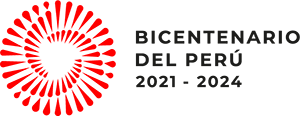 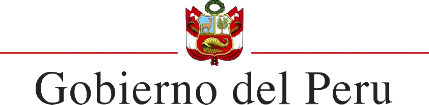 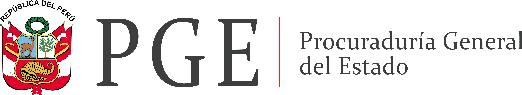 AMPLIACION DE DEMANDA Y CONTESTACIÓN
Art. 39 LA

Salvo acuerdo en contrario, en el curso de las actuaciones, cualquiera de las partes podrá modificar o ampliar su demanda o contestación, a menos que el tribunal arbitral considere que no corresponde permitir esa modificación en razón de la demora con que se hubiere hecho, el perjuicio que pudiera causar a la otra parte o cualesquiera otras circunstancias. El contenido de la modificación y de la ampliación de la demanda o contestación, deberán estar incluidos dentro de los alcances del convenio arbitral.
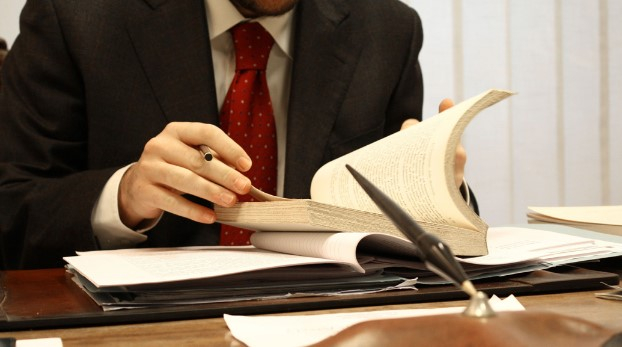 9
Centro de
Formación y
Capacitación
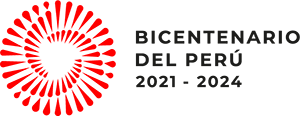 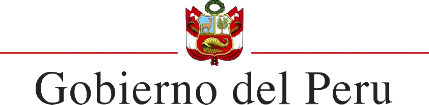 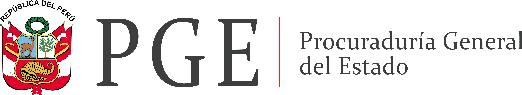 ACUMULACIÓN DE PRETENSIONES
Art. 39 LA

El Árbitro Único o Tribunal Arbitral puede acumular nuevas pretensiones que se sometan a su conocimiento, siempre que estas sean solicitadas antes de la conclusión de la etapa probatoria.
Excepcionalmente podría denegarse la acumulación mediante resolución fundamentada, tomando en cuenta la naturaleza de las nuevas pretensiones, el estado del proceso arbitral y demás circunstancias que se estimen pertinentes.
10
Centro de
Formación y
Capacitación
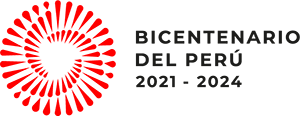 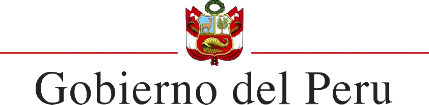 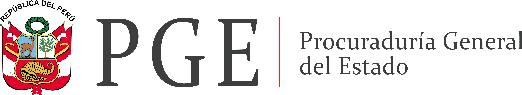 EXCEPCIONES U OBJECIONES
OPORTUNIDAD DE SU PRESENTACIÓN 

Deben presentarse a mas tardar en la contestación de la demanda, sin que el hecho de haber nombrado o participado en el nombramiento de los árbitros impida oponerlas. (art. 41 LA)
Cuando impidan entrar al fondo de la controversia, deben ser resueltas al finalizar la etapa postulatoria y antes que se fijen los puntos proceso. (art. 229 RLCE)
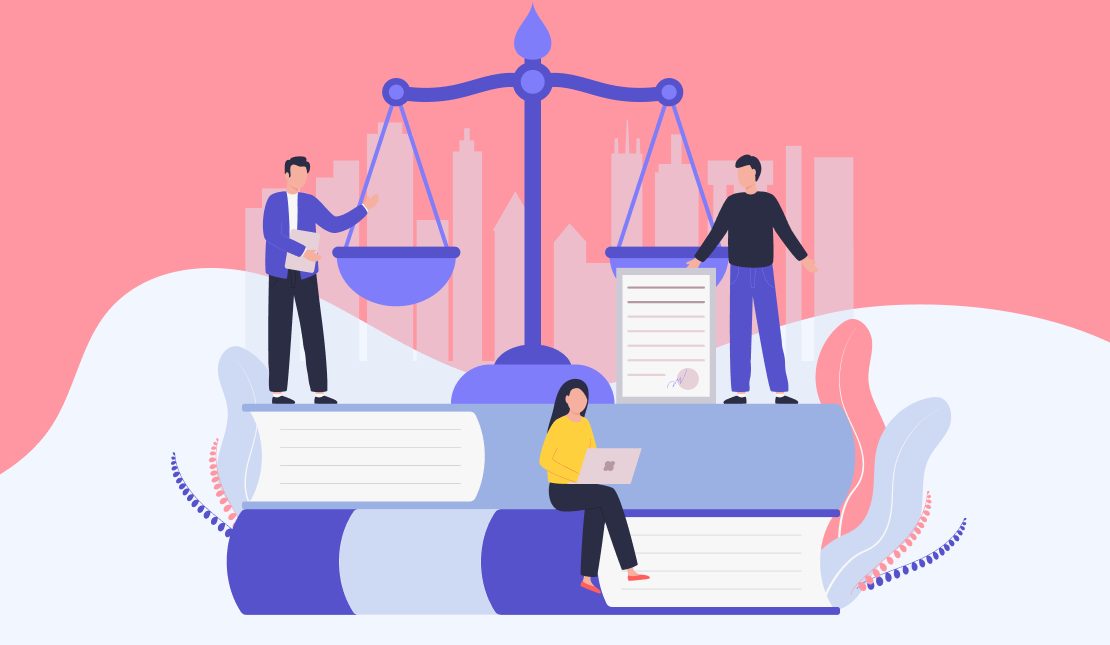 11
Centro de
Formación y
Capacitación
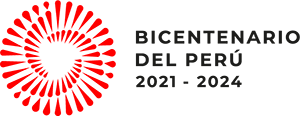 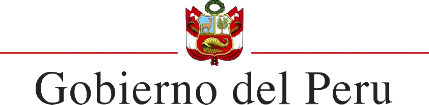 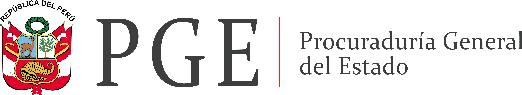 AUDIENCIA CONCILIACIÓN Y DE DETERMINACIÓN DE PUNTOS CONTROVERTIDOS
El tribunal puede invitar a las partes a CONCILIAR, la conciliación se puede dar hasta antes de la emisión del LAUDO.
Si no existe conciliación, el tribunal debe fijar los PUNTOS CONTROVERTIDOS, luego debe ADMITIR LOS MEDIOS PROBATORIOS
Es el momento en que se establece  la materia controvertida.
Pueden fijarse en audiencia o mediante resolución
12
Centro de
Formación y
Capacitación
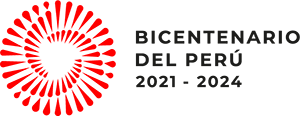 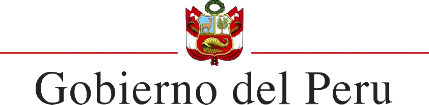 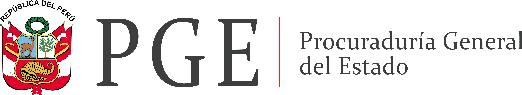 AUDIENCIA DE PRUEBAS
En esta etapa se buscar generar convicción al tribunal respecto a la posición de las partes, existe inmediatez de parte del tribunal, que le permite conocer el caso y tomar una decisión definitiva.
El Tribunal Arbitral está facultado para determinar para determinar de manera exclusiva la admisión, pertinencia, actuación y valor de las pruebas y para ordenar en cualquier momento la presentación o la actuación de las pruebas que estime necesarios.
El tribunal arbitral está facultado asimismo para prescindir motivadamente de las pruebas ofrecidas y no actuadas, según las circunstancias del caso.
El tribunal podrá designar a un perito de oficio o a petición de las partes, se actúan los peritajes y se realizan los debates periciales.
Declaración testigos de ser el caso.
13
Centro de
Formación y
Capacitación
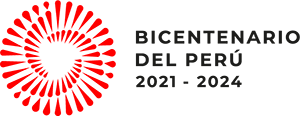 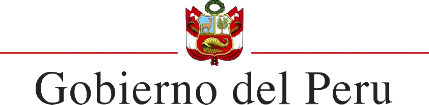 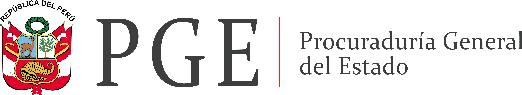 AUDIENCIA DE ALEGATOS E INFORMES ORALES
Las partes exponen sus posiciones y conclusiones.
Pueden ser escritos.
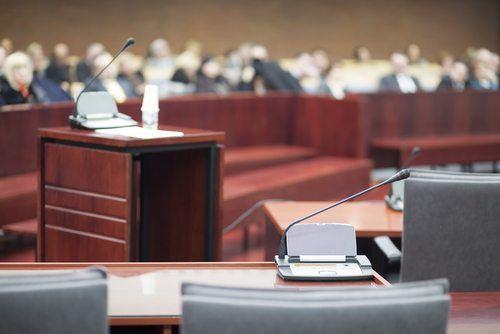 14
Centro de
Formación y
Capacitación
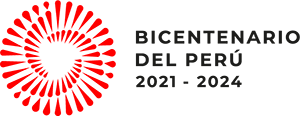 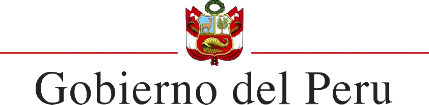 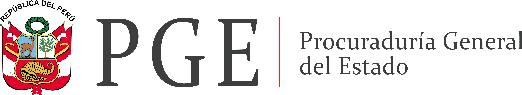 ETAPA RESOLUTIVA
El Tribunal Arbitral declara el cierre de la etapa probatoria.
Se concede a las partes un plazo para que presenten sus alegatos escritos (de solicitarlo se cita a audiencia).
Se declara el cierre de la instrucción  y se fija el plazo para laudar.
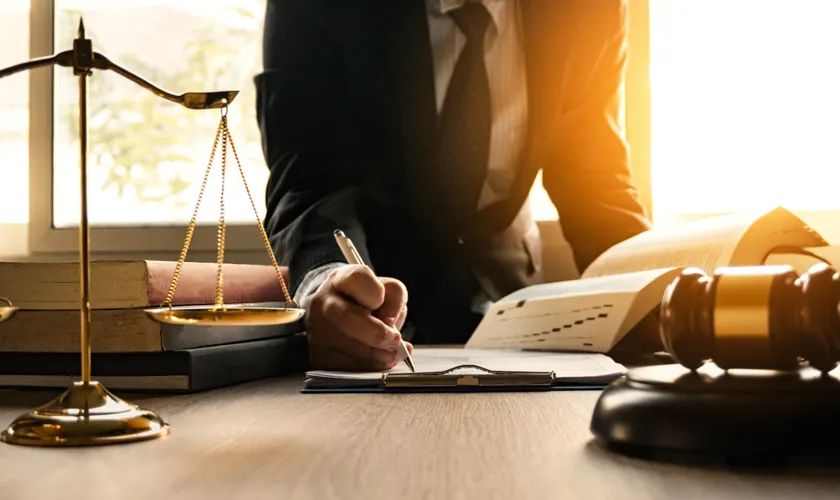 15
Centro de
Formación y
Capacitación
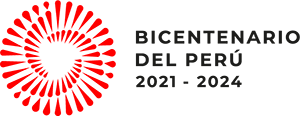 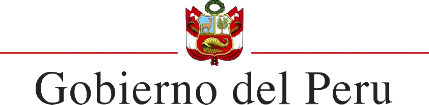 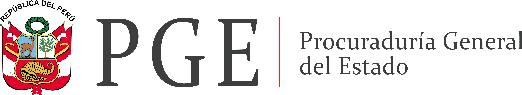 El Laudo 
Es definitivo e inapelable y obligatorio desde su notificación art. 59° LA.
Solo cabe el recurso de anulación: tiene por objeto revisión de su validez por las causales, art. 63. Se resuelve declarando la validez o anulación del laudo. Se encuentra prohibido pronunciarse sobre el fondo.
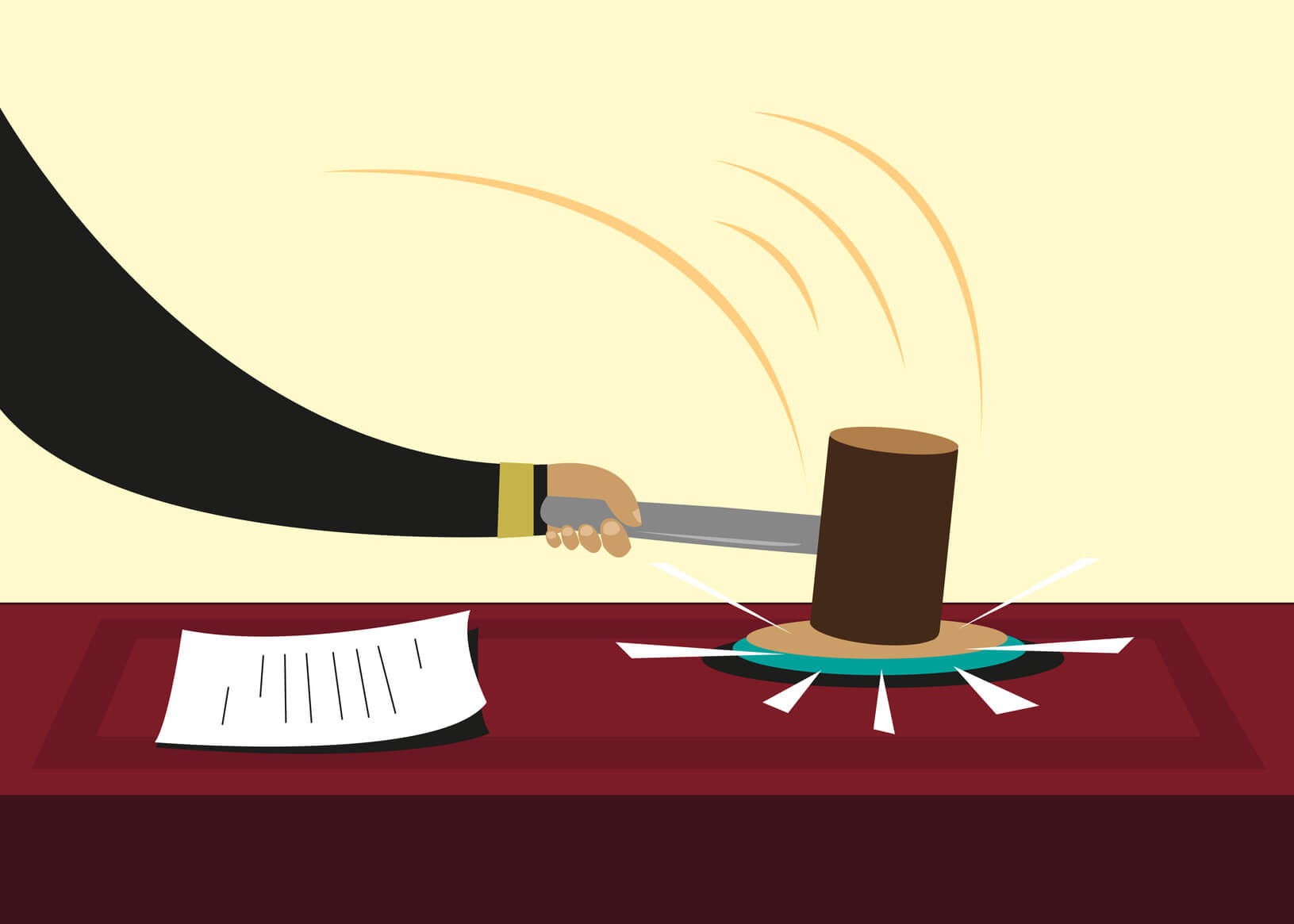 16
Centro de
Formación y
Capacitación
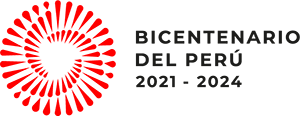 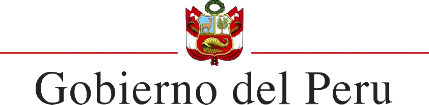 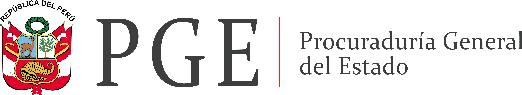 LAUDO
Decisión del tribunal arbitral o árbitro único que ponen fin al arbitraje. 
La secretaria se encarga de notificar a las partes.
Características: es definitivo. INAPELABLE, de obligatorio cumplimiento.
Las partes tienen un plazo para solicitar la rectificación, interpretación, integración y/o exclusión de laudo.
La resolución que resuelve los pedidos contra el laudo forma parte integrante del mismo.
Salvo que las partes interpongan RECURSO DE ANULACION DEL LAUDO ARBITRAL.
17
Centro de
Formación y
Capacitación
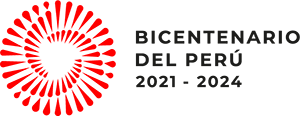 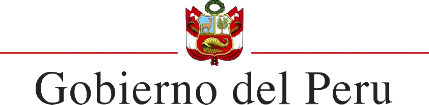 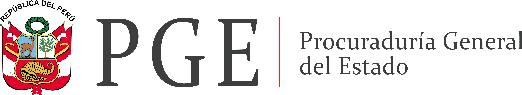 SOLICITUDES CONTRA EL LAUDO
Rectificación de cualquier error de cálculo, de trascripción, tipográfico o informático o de naturaleza similar.
Interpretación de algún extremo oscuro, impreciso o dudoso expresado en la parte decisoria del laudo o que influya en ella para determinar los alcances de la ejecución.
Integración del laudo por haberse omitido resolver cualquier extremo de la controversia sometida a conocimiento y decisión del tribunal arbitral.
Exclusión del laudo de algún extremo que hubiera sido objeto de pronunciamiento, sin que estuviera sometido a conocimiento y decisión del tribunal arbitral o que no sea susceptible de arbitraje.
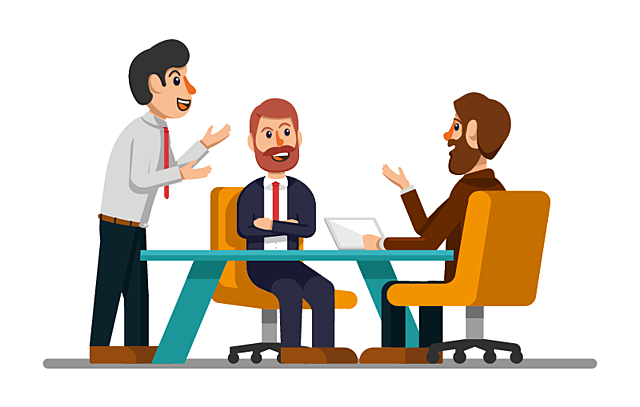 18
Centro de
Formación y
Capacitación
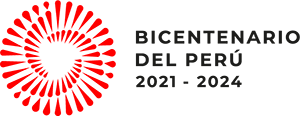 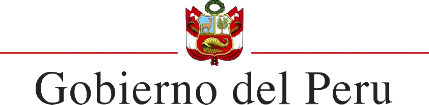 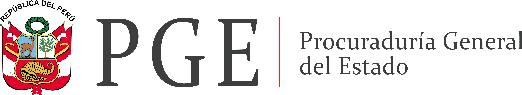 19
Centro de
Formación y
Capacitación
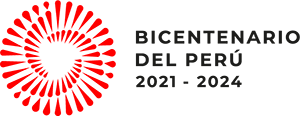 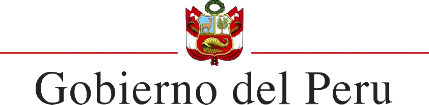 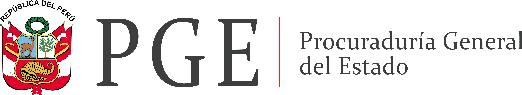 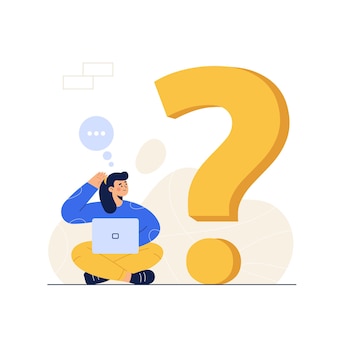 ¿SI SE ARCHIVA EL PROCESO ARBITRAL POR FALTA DE PAGO, PUEDO INICIAR UN NUEVO ARBITRAJE?
20
Centro de
Formación y
Capacitación
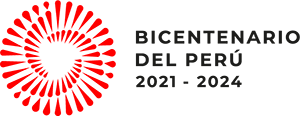 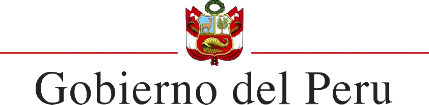 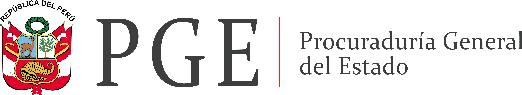 RECURSO DE ANULACIÓN
El recurso de anulación se interpone ante la Corte Superior competente dentro de los veinte (20) días siguientes a la notificación del laudo. Cuando se hubiere solicitado la rectificación, interpretación, integración o exclusión del laudo o se hubiese efectuado por iniciativa del tribunal arbitral, el recurso de anulación deberá interponerse dentro de los veinte (20) días de notificada la última decisión sobre estas cuestiones o de transcurrido el plazo para resolverlos, sin que el tribunal arbitral se haya pronunciado.
Las entidades solo pueden iniciar la acción judicial de anulación de Laudo previa autorización del Titular de la Entidad, mediante resolución debidamente motivada, bajo responsabilidad, siendo esta facultad indelegable. 
Para tal efecto, se realiza el análisis costo-beneficio, considerando el costo en tiempo y recursos del proceso judicial, la expectativa de éxito de seguir la anulación. 
Constituye responsabilidad funcional impulsar la anulación del laudo arbitral cuando el análisis costo-beneficio determina que la posición de la entidad razonablemente no puede ser acogida.
21
Centro de
Formación y
Capacitación
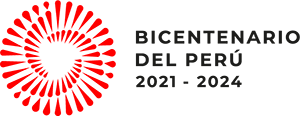 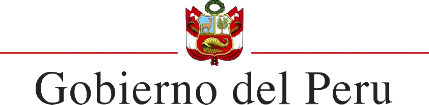 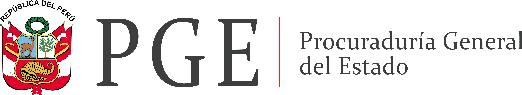 RECURSO DE ANULACIÓN LAUDO
Tiene por objeto la revisión de su validez por las causales taxativamente establecidas en la ley de arbitraje. (art. 63°). 
“(…)
a. Que el convenio arbitral es inexistente, nulo, anulable, inválido o ineficaz.
b. Que una de las partes no ha sido debidamente notificada del nombramiento de un árbitro o de las actuaciones arbitrales, o no ha podido por cualquier otra razón, hacer valer sus derechos.
c. Que la composición del tribunal arbitral o las actuaciones arbitrales no se han ajustado al acuerdo entre las partes o al reglamento arbitral aplicable, salvo que dicho acuerdo o disposición estuvieran en conflicto con una disposición de este Decreto Legislativo de la que las partes no pudieran apartarse, o en defecto de dicho acuerdo o reglamento, que no se han ajustado a lo establecido en este Decreto Legislativo.
d. Que el tribunal arbitral ha resuelto sobre materias no sometidas a su decisión.
22
Centro de
Formación y
Capacitación
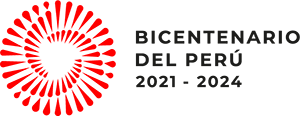 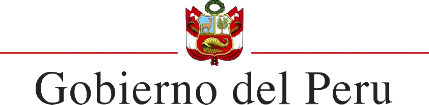 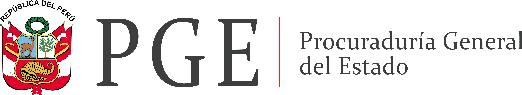 e. Que el tribunal arbitral ha resuelto sobre materias que, de acuerdo con ley, son manifiestamente no susceptibles de arbitraje, tratándose de un arbitraje nacional
f. Que, según las leyes de la República, el objeto de la controversia no es susceptible de arbitraje o el laudo es contrario al orden público internacional, tratándose de un arbitraje internacional.
g. Que la controversia ha sido decidida fuera del plazo pactado por las partes, previsto en el reglamento arbitral aplicable o establecido por el tribunal arbitral.
2. Las causales previstas en los incisos a, b, c y d del numeral 1 de este artículo sólo serán procedentes si fueron objeto de reclamo expreso en su momento ante el tribunal arbitral por la parte afectada y fueron desestimadas.
Está prohibido pronunciarse sobre la controversia o sobre el contenido de la decisión. (…)”
23
Centro de
Formación y
Capacitación
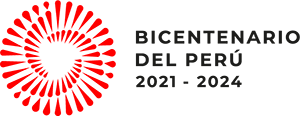 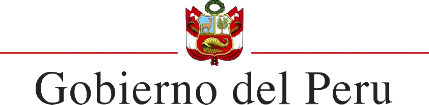 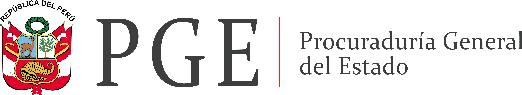 MEDIDAS CAUTELARES
Una vez constituido, el tribunal arbitral, a petición de cualquiera de las partes, podrá adoptar las medidas cautelares que considere necesarias para garantizar la eficacia del laudo, pudiendo exigir las garantías que estime conveniente para asegurar el resarcimiento de los daños y perjuicios que pueda ocasionar la ejecución de la medida.
En los casos en que interviene el Estado y cuando su contraparte solicite una medida cautelar se exigirá como contracautela la presentación de una fianza solidaria, incondicionada y de realización automática por el tiempo que dure el proceso. El monto de la contracautela no puede ser menor al monto de la garantía de fiel cumplimiento que se hubiere entregado para la suscripción del contrato

Las medidas cautelares solicitadas a una autoridad judicial antes de la constitución del tribunal arbitral no son incompatibles con el arbitraje ni consideradas como una renuncia a él. Ejecutada la medida, la parte beneficiada deberá iniciar el arbitraje dentro de los diez (10) días siguientes, si no lo hubiere hecho con anterioridad. Si no lo hace dentro de este plazo o habiendo cumplido con hacerlo, no se constituye el tribunal arbitral dentro de los noventa (90) días de dictada la medida, ésta caduca de pleno derecho.
24